NC’s Program Improvement Plan: 
Child Welfare Modified Manual
North Carolina Department of Health and Human Services
Division of Social Services | Child Welfare Section
Goals of the Modified Manual
To achieve: 

SAFETY, PERMANENCY AND WELL-BEING

Improved consistency of performance through:

  Clear, concise and cogent information

Definition of policy and guidance 

Improved usability 

Additional protocol (to address gaps)
Rationale for Modification of Manual
Failure to meet OSRI outcomes
Repeat maltreatment in cases
Interviews with children did not obtain sufficient information for case decision making
PIP Goal 1: Strategy
Current policy manual insufficient:
Lack of clarity as to requirements vs. recommended practices
Significant information not provided in previous manual when themes from OSRI, Program Monitoring and Fatality Reviews were considered
Information was redundant and at times conflicted
[Speaker Notes: Fast Don’t linger on this.]
Concerns
Conflicts with MRS

Overly prescriptive

Impact on workload

Redundancies/Clarity still an issue

Does not align with NCFAST 

Concern about magnitude of change and notice
Response Concerns
Took a step-back based on feedback and delayed implementation of polices

Made revisions to be less prescriptive around contacts

Clarified language throughout the manual 

Consulted with NCDSSDA Children’s Services Tri-Chairs for improved process for implementation and notification to counties of changes 

Including  county staff input
CPS Intake Highlights
General language cleanup: 
Reduced redundancy
He or she = they
As well as = and 
With regards to = about
Caretaker Definition clarification
Human Trafficking – guidance provided
Creating a new CPS Intake
Clarified that looking up services history is not looking at the central registry.
Identifying Case Participants, roles and case head (NC FAST terminology)
New allegation are documented through the intake process
CPS Intake Highlights
Two-Level Decision Making
New section 
Staffing between worker and supervisor
Reporter Notification
Sharing the screening decision with the reporter prior to the 5-Day letter
Maltreatment Type Screening Tools
Sex offender reports must use the injurious environment maltreatment tool
Human Trafficking (new)
Response Priority/ Timeframe Decision tree
Human Trafficking (new)
Dependency tree now includes Safe Surrender
CPS ASSESSMENTS Highlights
Timeframes Chart
Checking Agency Records
NC FAST Services History  & Central Registry
Initiation
Discussion of allegations during interview
Unable to locate parent – must still see the child within timeframe
Unable to locate
Administrative closure
Safety Planning
Additional guidance on required activities for TSP
Modification of Safety Assessments
CPS ASSESSMENTS Highlights
Contacts During the assessment
Timeframes – on-going during assessment 

When other children or families reside in the same home

Home visit must occur the same day the child is seen

To assess the family’s living environment and how it impacts child safety the County child welfare worker needs to tour the home and premises where the child sleeps, eats, and plays.

Address Fire Safety

Guidance on when a parent refuses access to the home

Non-Resident Parent 

Collateral purpose
CPS ASSESSMENTS Highlights
Two-Level Decision Making/Role of the Supervisor
New section that provides guidance on what staffing a case looks like
Decision Making and Case Closure
When both parents are alleged perpetrators and they live separately, a separate Risk Assessment must be done
Notifications
All reporters and TSP
Misc. Requirements
A “Services Needed” finding is not appropriate if you can’t walk away without services
Another adult should be present during a full body assessment
Documentation using the 5010
In-Home Services Clarification & Revisions
Required Contacts
Contacts have been defined and broken down by type and frequency added.








Additional visits as needed at intervals to assure safety
Clarity around the monthly In-Home Contact Record has been added. 
The type and frequency of the contact with non-resident parent(s) is determined through case staffing.  
The protocol regarding the frequency of contact with victim children and their parents/caretakers did not change. Children open for In-Home Services are at the greatest risk of harm.
[Speaker Notes: All about monitoring safety. At the frequency that makes sense.]
Permanency Planning Requirements
Case Staffing
At least once a month  throughout the life of the case
Timeframes
Family Services Agreement
Transitional Living Plan
Contacts
Child (initial 7 day visit, monthly thereafter)
Parent (face-to-face monthly for primary plan of reunification; if reunification is not the primary plan, monthly contact until TPR)
Placement Provider (initial 7 day visit, monthly thereafter; both spouses and any other caretakers at least quarterly)
Shared Parenting
Within 14 days
Family Time and Contact Plan
Within 14 days
Educational Stability
Best Interest Determination (BID) Meeting within 5 school days
Within 30 days;
Review at 60 days;
Every 90 days thereafter
Collateral Contacts 

*Whenever indicated by the child and family’s needs*
[Speaker Notes: Those that are really providing care, not at 1/4ly visit. What makes sense]
Family Services Agreement
Timeframes: 
Developed within 30 days of the child entering custody;
Reviewed and updated within 60 days of the child entering custody; and
Reviewed and updated every 90 days thereafter throughout the life of the case.

The Family Services Agreement can be developed during a Child and Family Team (CFT) meeting, or individually with the family.
Permanency Planning Review Purpose
The Permanency Planning Review (PPR) is a team meeting designed to focus on both the child and the family. The meeting also includes an agency review of the case to ensure timely permanency is achieved. 
Timeframes: 
Within 60 days of the child entering custody;
Every 90 days thereafter throughout the life of the case; and
When there is a recommended change in the permanent plan outside of the regular review schedule.
Permanency Planning Reviews
FAMILY 
Progress on FSA
Barriers / Safety Issues 
Family Time
CHILD
Continued Custody
Placement
Ongoing Needs
Concurrent Planning
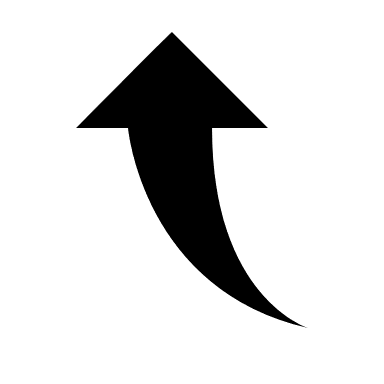 Engage Family
&
Ensure Efforts are Made
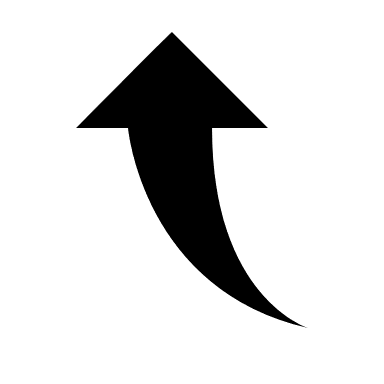 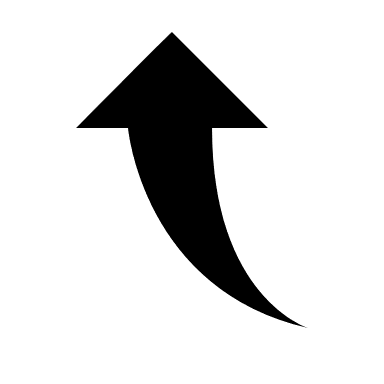 AGENCY
Efforts to Achieve Permanency 
Services provided
Services still needed
Child and Family Team (CFT) Meetings
For children in the custody of a child welfare agency, a CFT meeting is held when:
There is a change in placement, or potential change in placement; 
The family circumstances change and it is necessary to discuss the case as a team; and 
Anytime the family or child request the team be convened.
CFT Meetings:
Include family, natural supports, & professionals
Have a clear purpose and goal
Engage the family
Involves the family and their supports in decision-making and planning
Manual Sections Pending Revision
NCFAST Instructions 
Intake and Assessment has been completed

Temporary Safety Providers
Feedback suggests that there are larger issues that need to be reviewed 

Remaining Sections of the Manual:
Intensive Family Preservations Services
Time-Limited Reunification Services
ICPC Services
Safe Surrender
Child Medical & Child/Family Evaluation Program
Instructions for the use of the Central Registry & the RIL
Pregnancy Services
Confidentiality and Release of Information
Links to Modified Manual
TA Gateway
https://nccwta.org/index.php?/Knowledgebase/Article/View/2/0/nc-child-welfare-manual 

DHHS On-Line Manual
https://www2.ncdhhs.gov/info/olm/manuals/dss/ 

Questions about the manual:
Terri Reichert (919) 527-7295
Terri.Reichert@dhhs.nc.gov

Erin Baluyot (919) 527-6369
Erin.baluyot@dhhs.nc.gov 

Emi Wyble 
(919) 527-7258
Emi.Wyble@dhhs.nc.gov